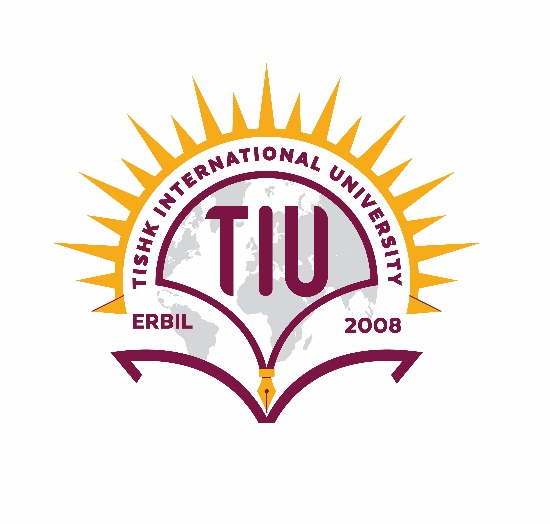 Tishk International University
Faculty of Administrative Sciences and Economics
Accounting Department
Computerized Accounting III {ACC 410}
Tally.ERP 9
Part (I) Setting up Tally.ERP 9
By
Dr. Samer H. Alssabagh 
E-mail: Samer.alssabagh@ishik.edu.iq
The Contents of This Part:
Setting up Tally.ERP 9:
Tally.ERP 9 Start-up
Creating a Company File
Getting Around in Tally
Setting up Accounts Info.
Setting up Inventory Info.
Backup & Restore Data
2
Dr. Samer H. Alssabagh
1. Tally.ERP 9 Start-up
2
1
3
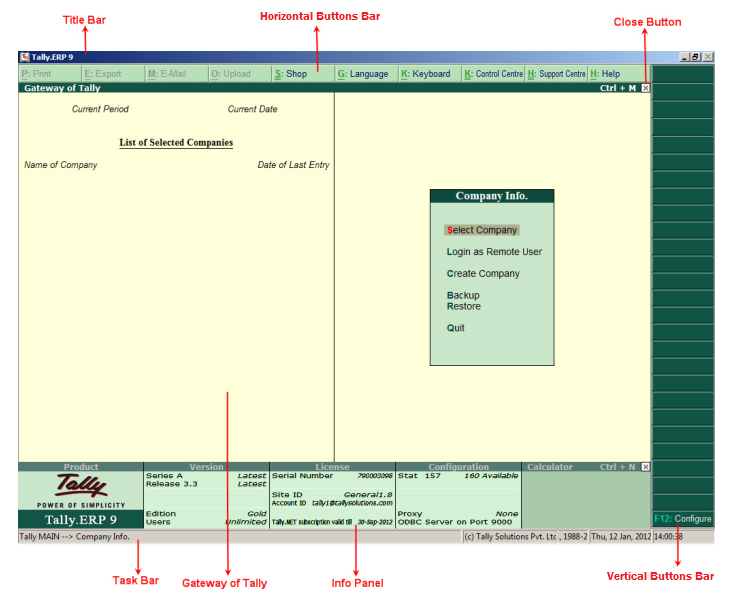 4
7
6
5
3
Dr. Samer H. Alssabagh
1. Tally.ERP 9 Start-upContinued
Tally.ERP 9 Screen Components: 
Title Bar: Displays the version number of Tally.ERP 9.
Horizontal Buttons Bar: Enables print, export, E-mail and upload data. As well as selection of TallyShop, language, keyboard language and Tally.ERP 9 help options.
Close Button: Allows to close/quit Tally.ERP 9. 
Vertical Buttons Bar: Displays buttons which provide quick interaction with Tally.ERP 9. Only buttons relevant to the current task are visible.
Info. Panel: Displays product Info., version No., license details, configuration details, and calculator area.
Gateway of Tally: Displays menus, screens, reports and accepts the choices and options which you select to view data as required.
Task Bar: Displays current process path, date and time.
4
Dr. Samer H. Alssabagh
2. Creating a Company File
A Company File is where you store your company’s financial records in Tally, so it’s the first thing you need to work on the program.
To create a new company file, go to “Gateway of Tally → Company Info. → Create company”
The fundamental Info. you should enter in this step:
Primary Mailing Details
Contact Details
Books and Financial Year Details
Security Control
Base Currency Information
5
Dr. Samer H. Alssabagh
2. Creating a Company FileIllustration
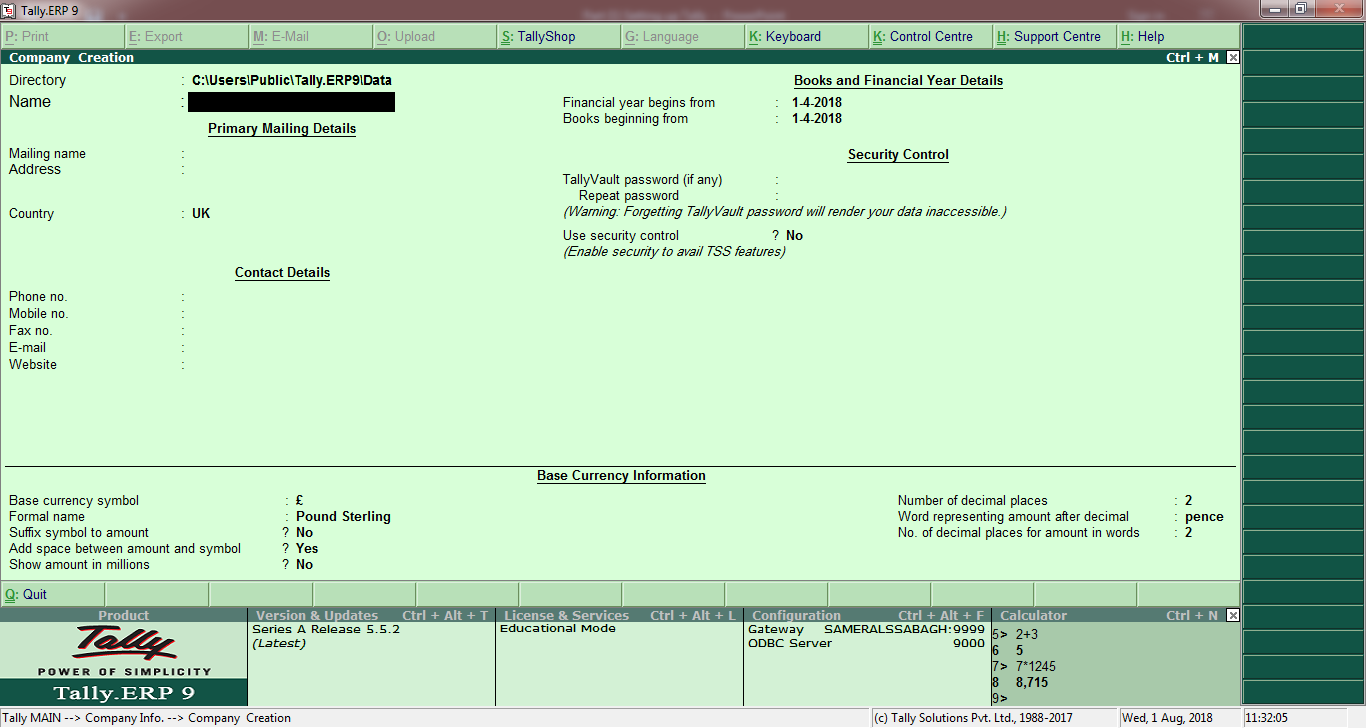 6
Dr. Samer H. Alssabagh
3. Getting Around in TallyFeatures & Configuration
Tally.ERP 9 provides you two majors gates to control and set your preferable options:
The F11: Features are company-specific options. They contain two major categories:
 Accounting Features
 Inventory Features
The F12: Configuration options are applicable to all the companies in the data directory. They contain several categories, such as:  General, Numeric Symbols, Accts / Inventory Info., Voucher Entry, Invoice / Orders Entry, Payroll Configuration, Banking Configuration, Printing & E-mailing configuration, etc.
7
Dr. Samer H. Alssabagh
3. Getting Around in Tally3.1 Accounting Features
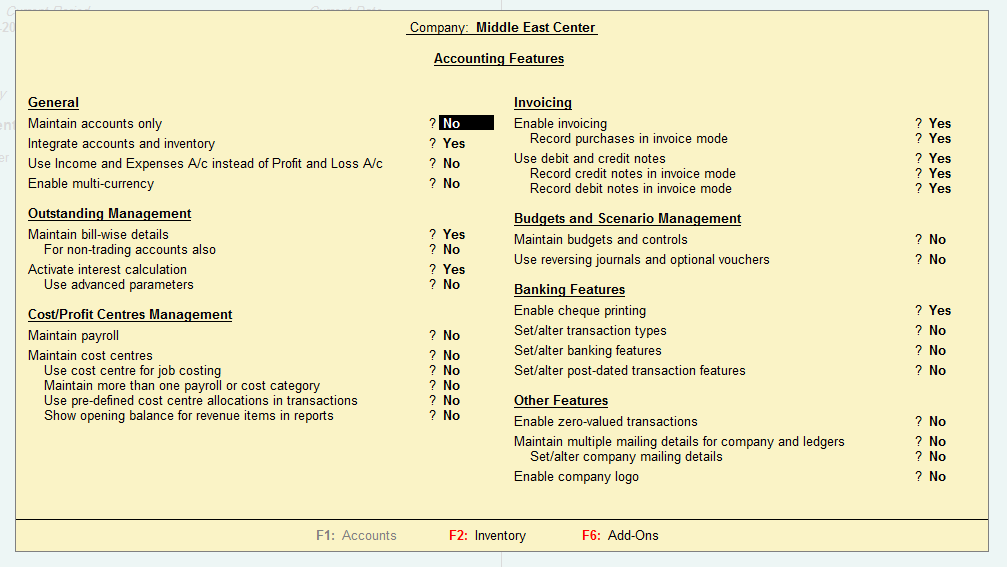 8
Dr. Samer H. Alssabagh
3. Getting Around in Tally3.2 Inventory Features
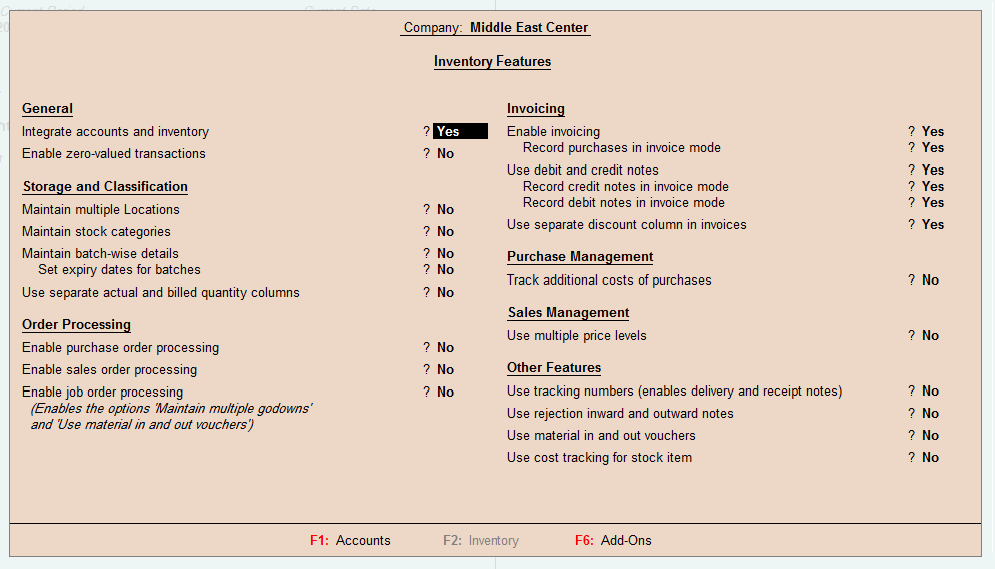 9
Dr. Samer H. Alssabagh
3. Getting Around in Tally3.3 Configuration
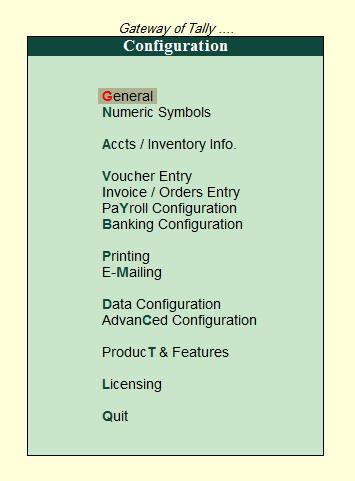 10
Dr. Samer H. Alssabagh
4. Setting up Accounts Info.
Accounts Info. controls the structure of the accounting information system in your company. It includes the accounts ledgers classified under groups and subgroups (Chart of accounts), as well as all type of accounting vouchers that you will need later during daily bookkeeping.
Setting up Accounting Info. includes three major steps: 
Groups
Ledgers
Voucher Types
11
Dr. Samer H. Alssabagh
4. Setting up Accounts Info.4.1 Groups
Groups are provided to help in the classification of ledgers. Classification is done based on the account nature. Grouping ledgers makes it easy to identify and report them in the statements.
Tally allows creation of either single group (one by one) or multiple groups (all together).
To create “Single Group”; Go To:
Gateway of Tally → Accounts Info. → Groups → Single Group → Create. 
To create “Multiple Groups”; Go To:
Gateway of Tally → Accounts Info. → Groups → Multiple Groups → Create. 
Note 1: To modify any existing groups, use “Alter” button.
Note 2: To review all the existing groups, use “Display” button. 
Note 3: Tally provides you a set of “Predefined Groups”.
12
Dr. Samer H. Alssabagh
4. Setting up Accounts Info.4.1 Groups – Continued
Predefined Groups: they are 15 ready primary groups distributed as follows:  9 groups for balance sheets and 6 groups for profit & loss  A/C.
First: Balance Sheet’s Predefined Groups:
Capital Account: This records the capital and reserves of the company. It contains the following Subgroups:
1. Reserve & Surplus       2. Retained Earnings
2. Current Assets: This records all assets that can reasonably expect to be converted into cash within one year. It includes the following Subgroups:
1. Bank Accounts             4. Loans & Advances (Assets)  
2. Cash-in hand                5. Stock-in-hand 
3. Deposits (Assets)         6. Sundry Debtors
13
Dr. Samer H. Alssabagh
4. Setting up Accounts Info.4.1 Groups – Continued
3. Current Liabilities:  This records a company’s debts or obligations that are due within one year . It includes the following Subgroups:
1. Duties & Taxes           2. Provision          3. Sundry Creditors
4. Fixed Assets: This records a long-term tangible pieces of property that a company owns and uses in its operations to generate income. Fixed assets are not expected to be consumed or converted into cash within a year.
5. Investments: This group allows you to view the total investments made by the company, such as Investment in Shares, Bonds, Govt. securities, long term Bank deposit accounts and so on. 
6. Loans (Liability): This records loans that a company has borrowed, typically long-terms loans. It includes the following Subgroups:
1. Bank OD A/c   2. Bank OCC A/c        3. Secured Loans         4. Unsecured Loans
14
Dr. Samer H. Alssabagh
4. Setting up Accounts Info.4.1 Groups – Continued
7. Suspense A/C: In modern accounting, many large corporations use a Suspense Ledger to track the money paid or recovered, the nature of which is not yet known. The most common example is money paid for Traveling Advance whose details will be known only upon submission of the Travelling Allowance bill. Some companies may prefer to open such accounts under Suspense Account. 
8. Misc. Expenses (Asset): This group is typically used for legal disclosure requirements. It should hold incorporation and pre-operative expenses. Companies would write off a permissible portion of the account every year. A balance remains to an extent that cannot be written off in Profit & Loss Account. 
9. Branch/Divisions: This maintains ledger accounts of all your company's branches, divisions, affiliates, sisters, subsidiaries and so on.
15
Dr. Samer H. Alssabagh
4. Setting up Accounts Info.4.1 Groups – Continued
Second: Profit & Loss A/c’s Predefined Groups:
1. Sales Accounts: This records all the company’s sales to the debtors (customers/clients).
2. Purchase Accounts: This records all the company’s purchases from the creditors (vendors/suppliers).
3. Direct Incomes [Income (Direct)]: This records all other direct kinds of income – except for sales – .
4. Direct Expenses [Expenses (Direct)]: This records all kinds of expenses that directly related to trade/ manufacture accounts.
5. Indirect Incomes [Income (Indirect)]: This records other indirect kinds of income. 
6. Indirect Expenses [Expenses (Indirect)]: This records all other indirect kinds of the company’s expenses.
16
Dr. Samer H. Alssabagh
4. Setting up Accounts Info.4.2 Ledgers
Ledgers are the actual accounts heads with which we identify the transactions. All voucher entries have to be passed using ledgers.
Tally allows creation of either single ledger (one by one) or multiple ledgers (all together).
To create “Single Ledger”; Go To:
Gateway of Tally → Accounts Info. → Ledgers → Single Ledger → Create. 
To create “Multiple Ledgers”; Go To:
Gateway of Tally → Accounts Info. → Ledgers → Multiple Ledgers → Create. 
Note 1: To modify any existing ledgers, use “Alter” button.
Note 2: To review all the existing ledgers, use “Display” button. 
Note 3: There is “No Predefined Ledgers” in Tally, because such ledgers differ based on each company’s structure.
17
Dr. Samer H. Alssabagh
4. Setting up Accounts Info.4.2 Ledgers - Illustration
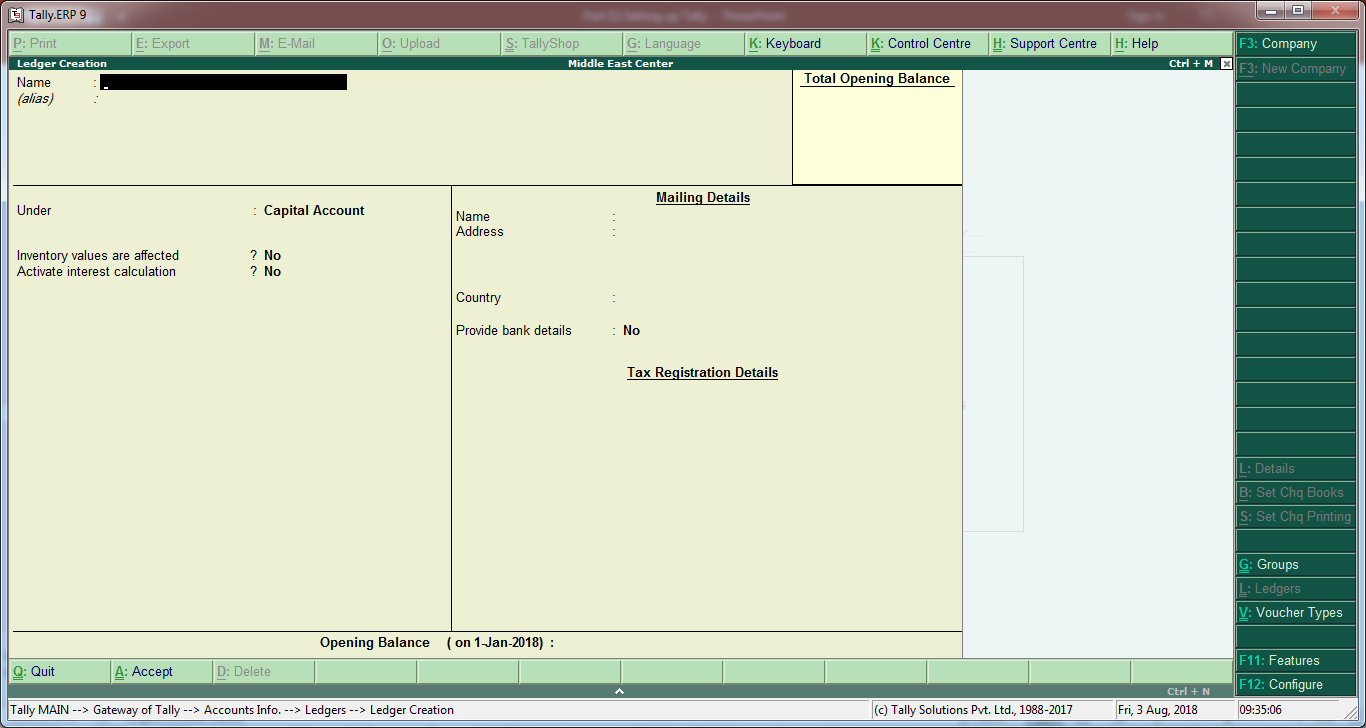 18
Dr. Samer H. Alssabagh
4. Setting up Accounts Info.4.3 Voucher Types
Voucher is an internal document used in recording the company's transactions in order to classify and organize such transactions based on their nature.
Typically, there are “18 Predefined Vouchers Types”  created in Tally.ERP 9, which are divided into two parts:
Accounting Vouchers (10)
Inventory Vouchers  (8)
To create a new “Voucher Type”; Go To:
Gateway of Tally → Accounts Info. → Voucher Types → Create. 
Note 1: To modify any existing voucher type, use “Alter” button.
Note 2: To review all the existing voucher types, use “Display” button.
19
Dr. Samer H. Alssabagh
4. Setting up Accounts Info.4.3 Voucher Types - Continued
The “Accounting Voucher Types” are as follows:
1. Receipt (F6): It’s used to record all receipt vouchers to the company either by cash or cheque.
2. Payment (F5): It’s used to record all payment vouchers made by the company either by cash or cheque.
3. Contra (F4): It’s used to record all depositing company’s cash into bank and withdrawing cash from bank.
4. Journal (F7): It’s used to record all the transactions where cash or bank is not involved.
5. Sales (F8): It’s used to record all sales transactions to the debtors (customers).
6. Purchase (F9): It’s used to record all purchases transactions from the creditors (vendors/Suppliers).
20
Dr. Samer H. Alssabagh
4. Setting up Accounts Info.4.3 Voucher Types - Continued
7. Credit Note (CTRL+F8): It’s used to record sales return (Ex: when the customer returns the damaged goods to us), or in case of overcharging a customer/ undercharging a vendor.
8. Debit Note (CTRL+F9): It’s used to record purchases return (Ex: when we return the damaged goods to the vendors), or in case of undercharging a customer/ overcharging a vendor.
9. Memos (F10): It’s used to remind us of deferred vouchers (Ex: if we have to pay the insurance premium on a later date, we post the voucher by selecting “Memos” type. On the respective date, Tally will remind us of the transaction).
10. Reversing Journal (CTRL+F10): It’s non-accounting vouchers used in {scenarios}, where it's automatically reversed after a specified date.
21
Dr. Samer H. Alssabagh
5. Setting up Inventory Info.
Inventory Accounting includes recording of stock details like the purchase of stock, the sale of stock, stock movement between storage locations and providing information on stock availability. 
Tally.ERP 9 makes it possible to Integrate the Inventory and Accounting systems so that the financial statements reflect the closing stock value from the Inventory system.
Setting up Inventory Info. includes three major steps: 
Stock Groups
Units of Measure
Stock Items
22
Dr. Samer H. Alssabagh
5. Setting up Inventory Info.5.1 Stock Groups
Stock Groups are provided to help in the classification of stock items. Classification is done based on some common behaviour. Grouping stock items makes it easy to identify and report them in the statements.
Tally allows creation of either single stock group (one by one) or multiple stock groups (all together).
To create “Single Stock Group”; Go To:
Gateway of Tally → Inventory Info. → Stock Groups → Single Stock Group → Create. 
To create “Multiple Stock Groups”; Go To:
Gateway of Tally → Inventory Info. → Stock Groups → Multiple Stock Groups → Create. 
Note 1: To modify any existing stock groups, use “Alter” button.
Note 2: To review all the existing stock groups, use “Display” button.
23
Dr. Samer H. Alssabagh
5. Setting up Inventory Info.5.1 Stock Groups - Illustration
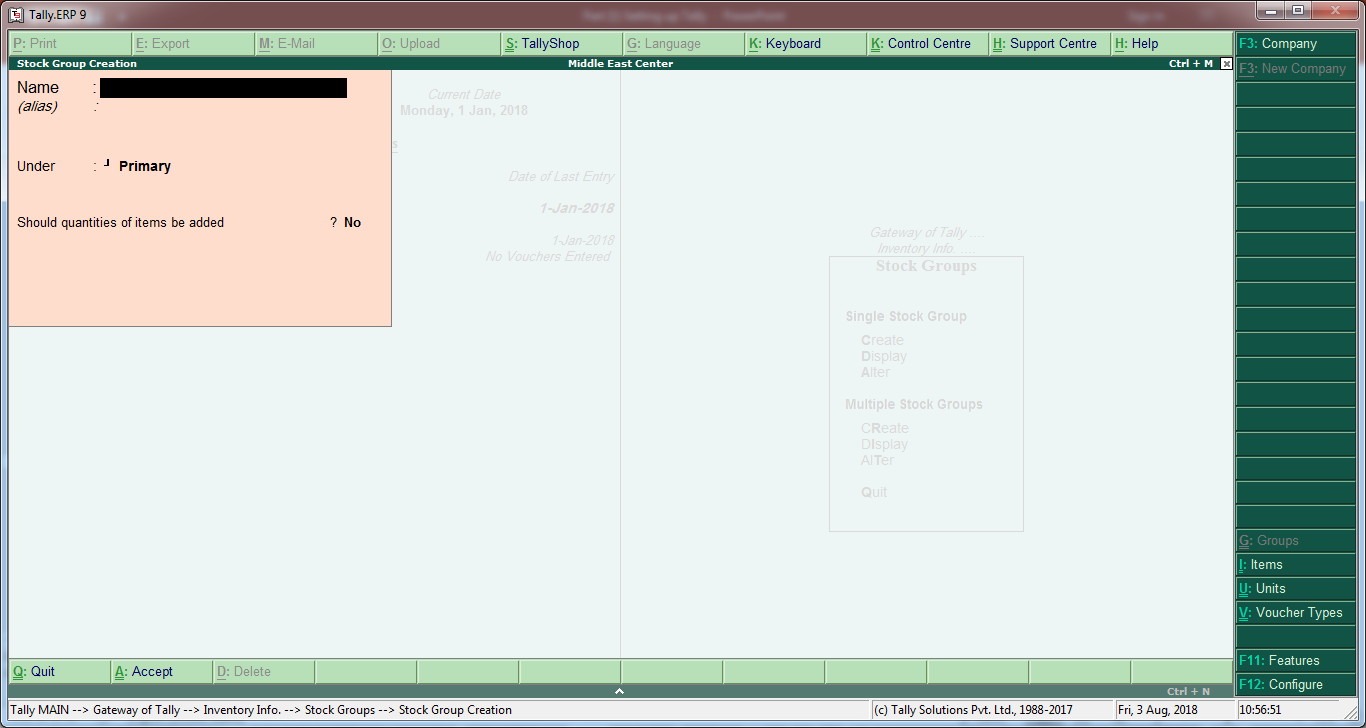 24
Dr. Samer H. Alssabagh
5. Setting up Inventory Info.5.2 Units of Measure
Stock Items are mainly purchased and sold on the basis of quantity. The quantity in turn is measured by units. In such cases, it is necessary to create the Unit of Measure. The Units of Measure can either be simple or compound. 
Examples of simple units are: Nos., Meters, Kilograms, Pieces etc. 
Examples for compound units are: a box of 10 pieces etc. 
To create “Units of Measure”; Go To: 
Gateway of Tally → Inventory Info. → Units of Measure → Create. 
 Note 1: “Units of Measure” should be created before creating the “Stock Items”.
Note 2: To modify any existing units, use “Alter” button.
Note 3: To review all the existing units, use “Display” button.
25
Dr. Samer H. Alssabagh
5. Setting up Inventory Info.5.2 Units of Measure - Illustration
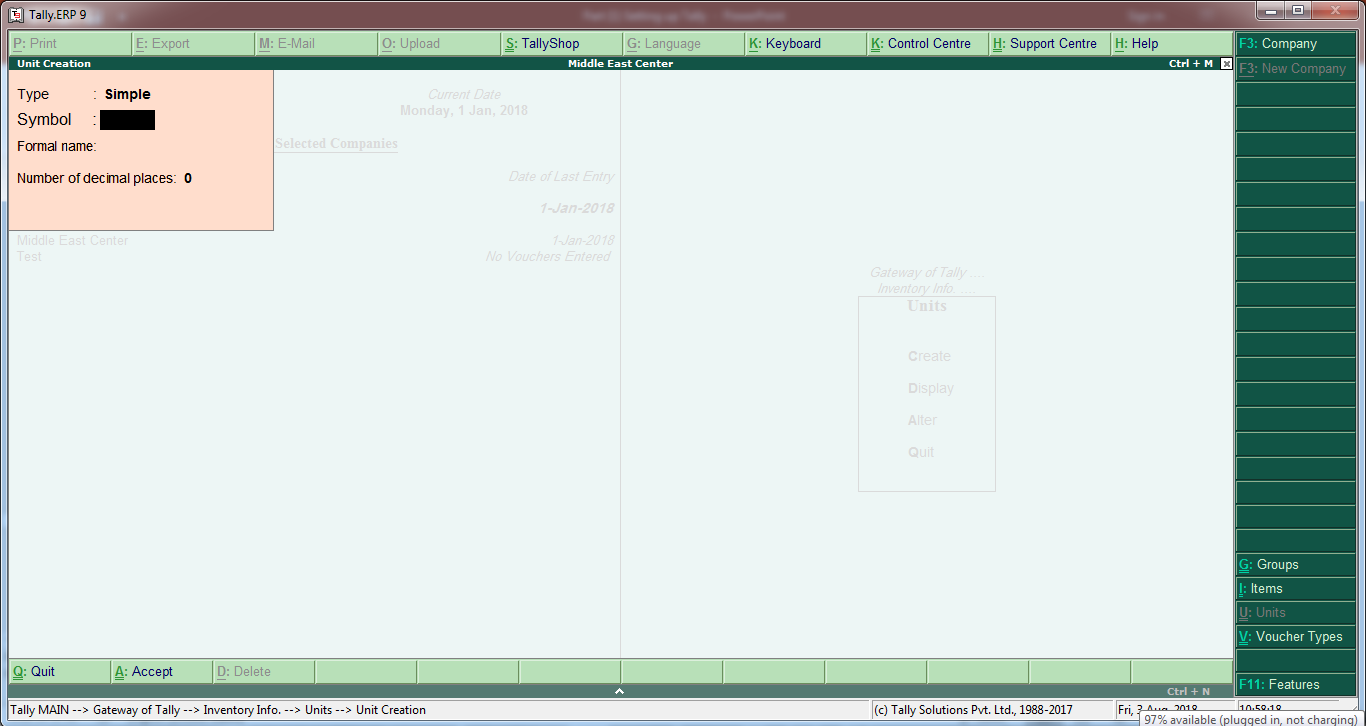 26
Dr. Samer H. Alssabagh
5. Setting up Inventory Info.5.3 Stock Items
Stock Items are goods that you manufacture or trade (sell and purchase). It is the primary inventory entity. Stock Items in the Inventory transactions are similar to ledgers being used in accounting transactions. Therefore, Stock Items are important in an inventory just as ledgers are important in accounting.
As the stock groups, Tally allows creation of either single stock item (one by one) or multiple stock items (all together).
To create “Single Stock Item”; Go To: 
Gateway of Tally → Inventory Info. → Stock Items → Single Stock Item → Create. 
To create “Multiple Stock Items”; Go To:
Gateway of Tally → Inventory Info. → Stock Items → Multiple Stock Items → Create. 
Note 1: To modify any existing stock items, use “Alter” button.
Note 2: To review all the existing stock items, use “Display” button.
27
Dr. Samer H. Alssabagh
5. Setting up Inventory Info.5.3 Stock Items - Illustration
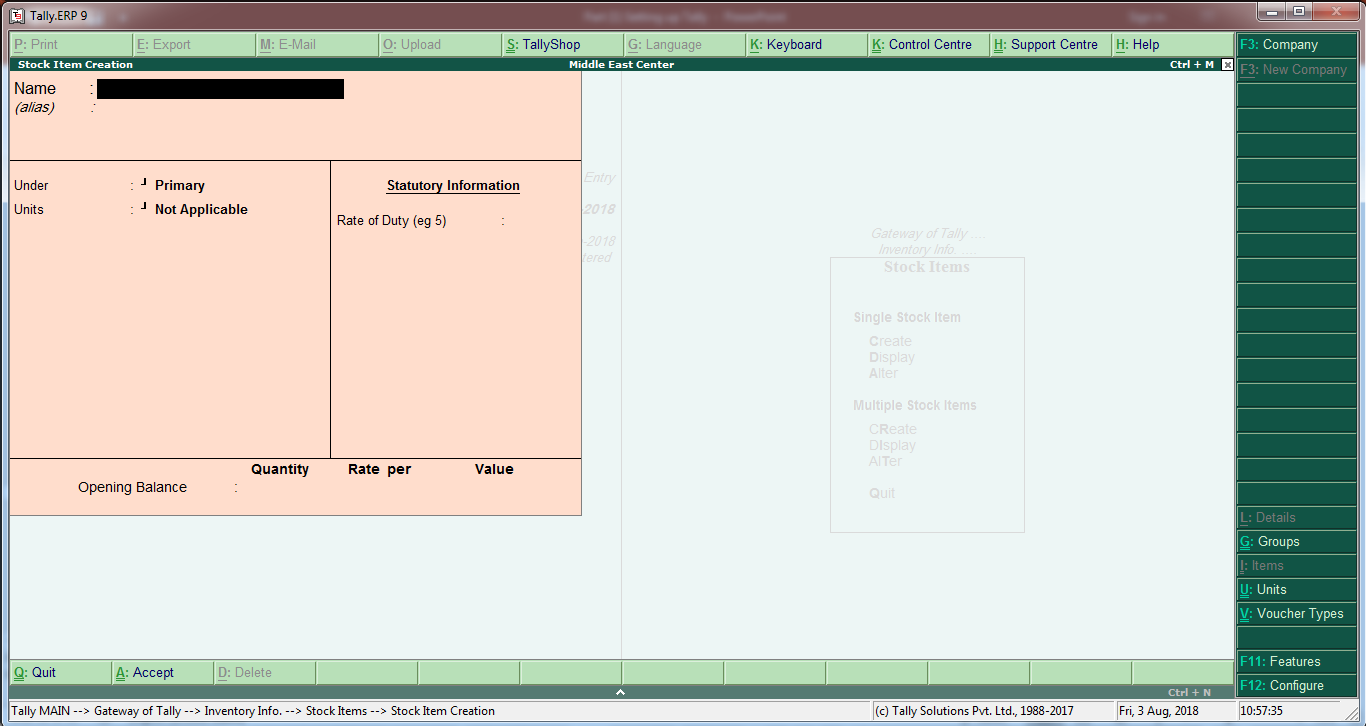 28
Dr. Samer H. Alssabagh
6. Backup & Restore Data
Backup Data refers to  take a copy of the data and save it in a safe location, typically an external storage unit.
Restore Data refers to recover the data from a backup to the original location or to another appropriate location. 
 Tally.ERP 9 allows you to perform Backup & Restore of your company file with several flexible options as follows:
29
Dr. Samer H. Alssabagh
6. Backup & Restore Data6.1 Backup - Illustration
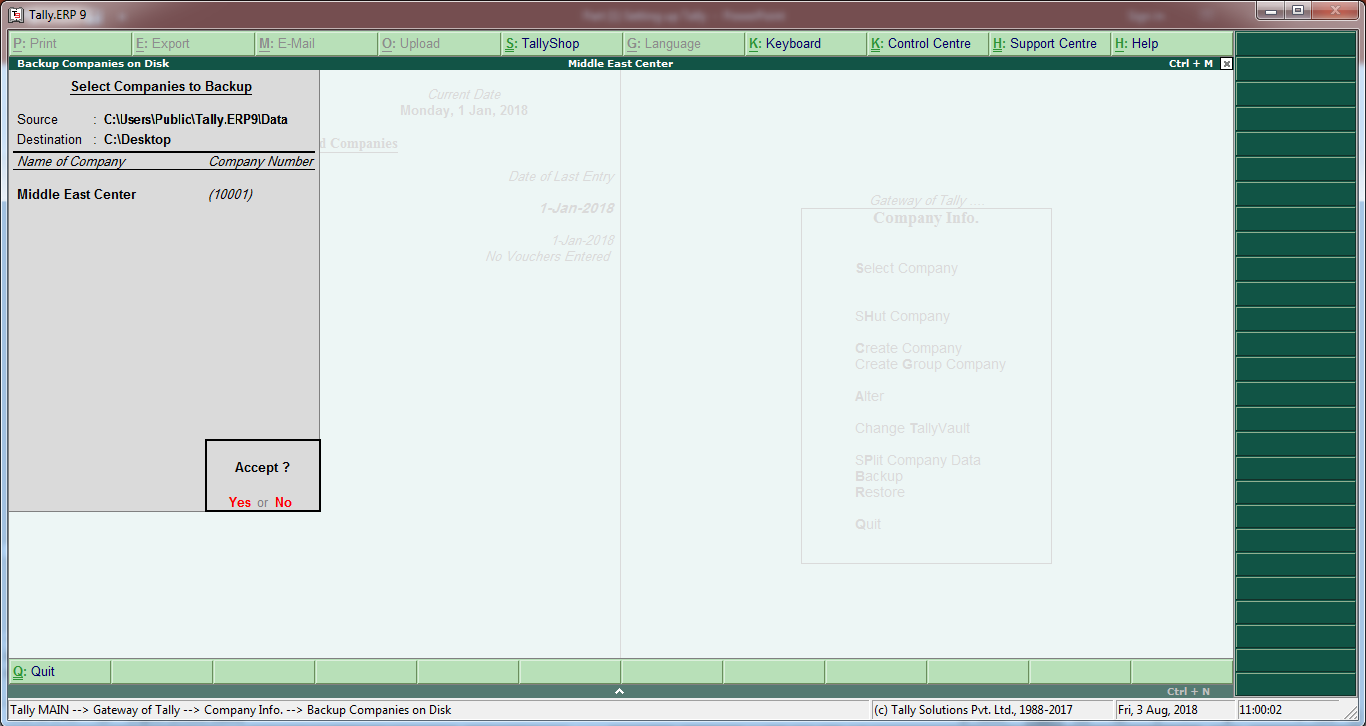 30
Dr. Samer H. Alssabagh
6. Backup & Restore Data6.2 Restore - Illustration
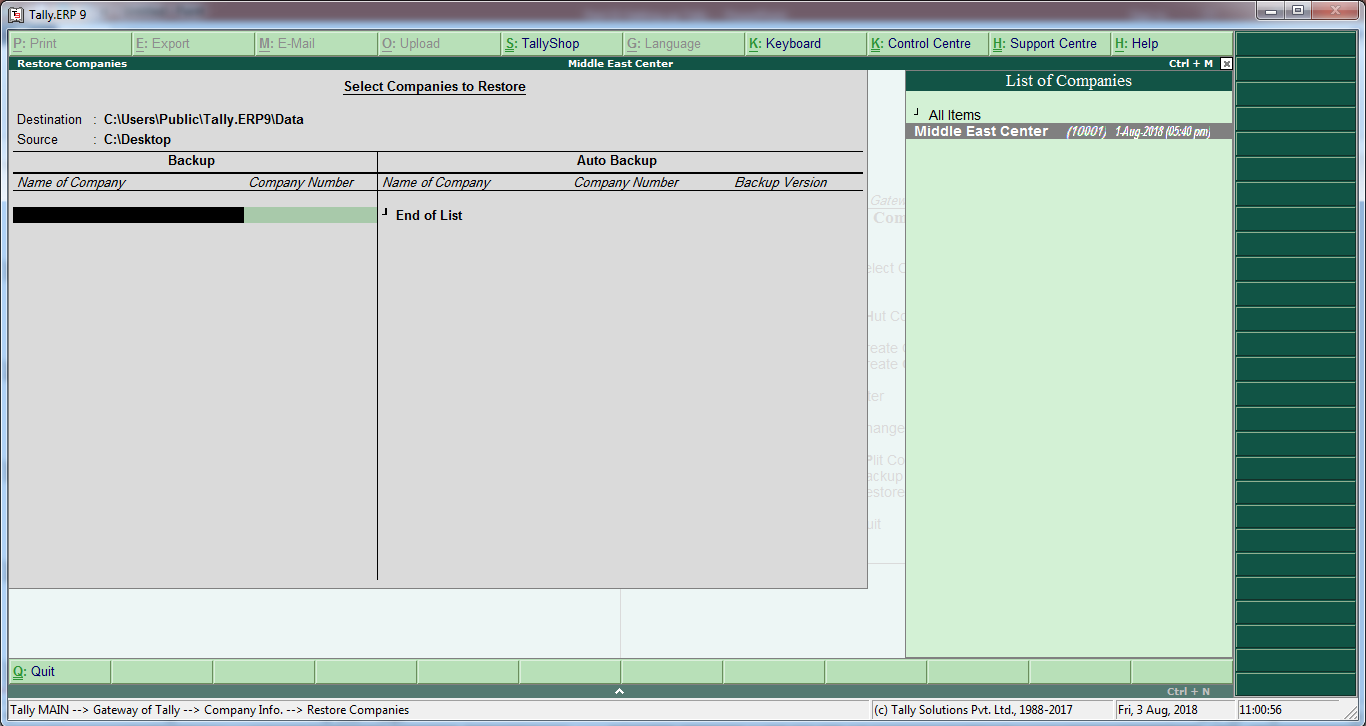 31
Dr. Samer H. Alssabagh
Summary
This part explains how to set up Tally.ERP 9 based on your organization’s needs. The topics start with getting around in Tally's start-up screen. Then, creation a new company file and setting up the features and configurations required. After that, setting up accounts Info. & inventory Info. Finally, creation backup & restore of the company files.
32
Dr. Samer H. Alssabagh
Next Part
Bookkeeping
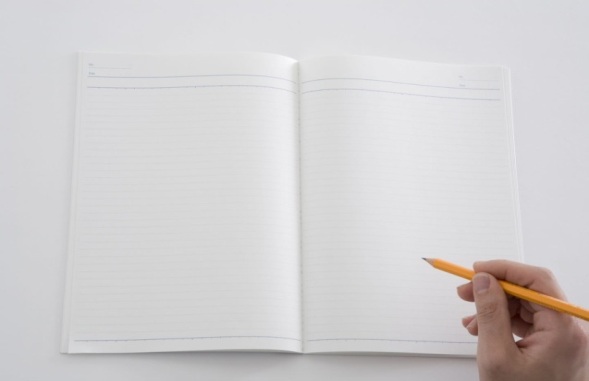 33
Dr. Samer H. Alssabagh
Any Questions?
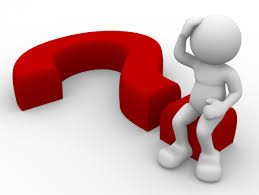 34
Dr. Samer H. Alssabagh
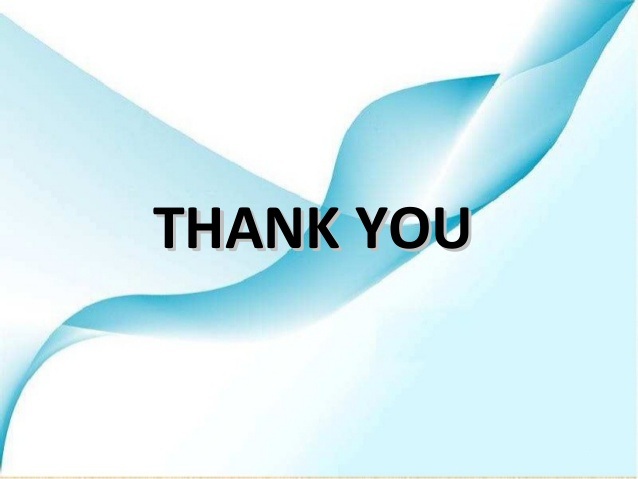